VAJA DELA MOJSTRA!

843 : 7 =                    P:

604 : 3 =                    P:

973 : 8 =                    P:

491 : 5 =                    P:
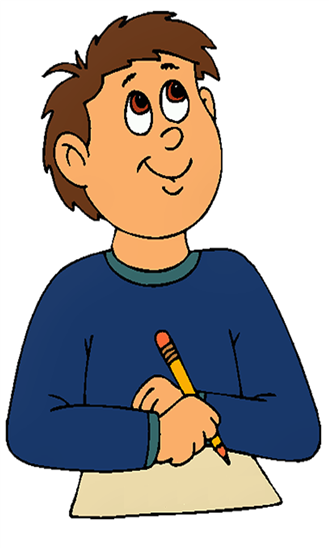 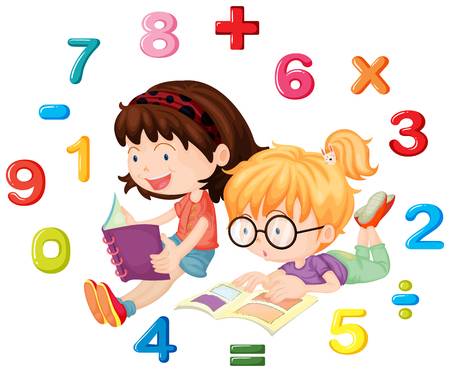 ŠTEVILSKI IZRAZI
DZ STR. 52, 53
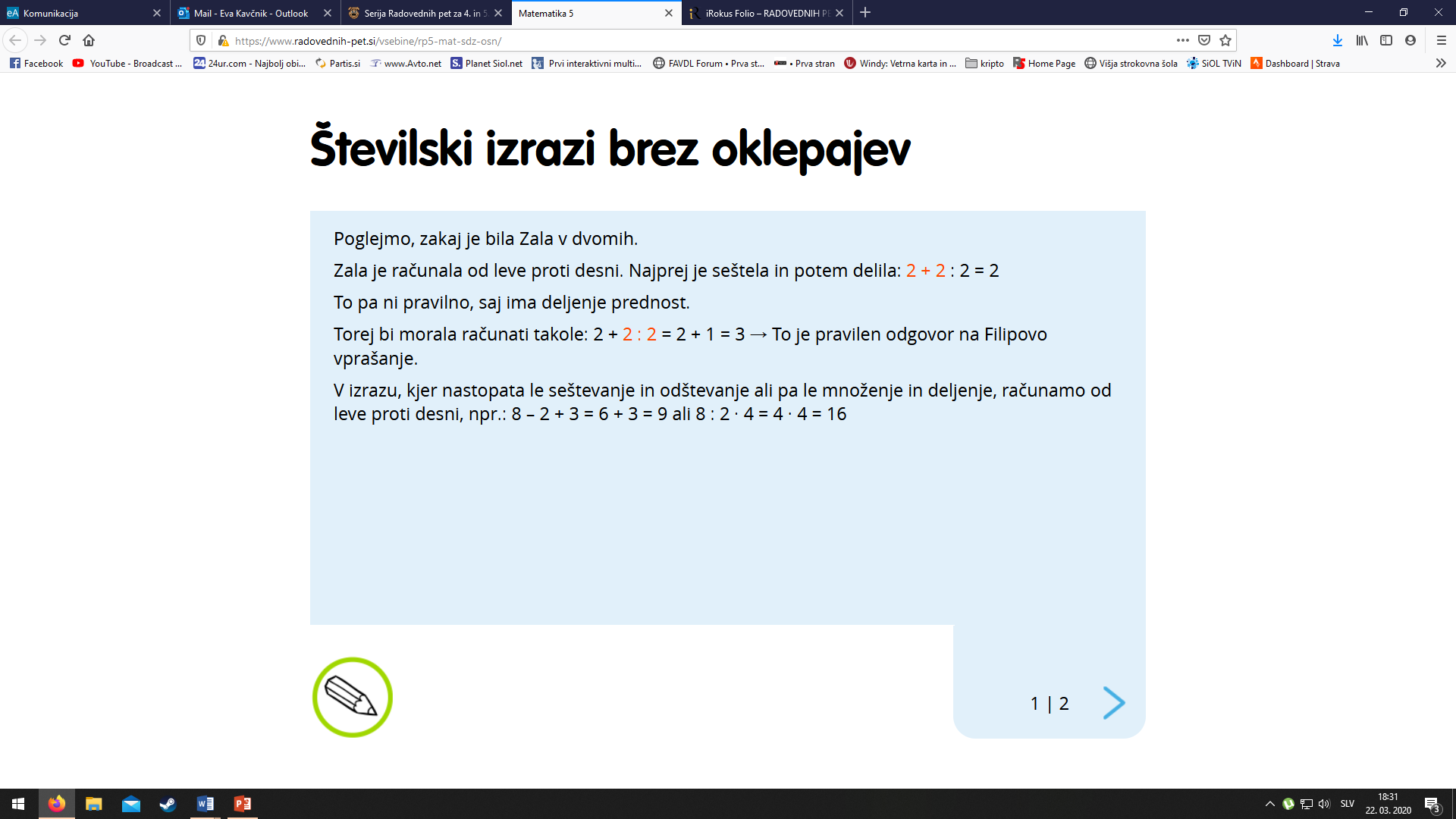 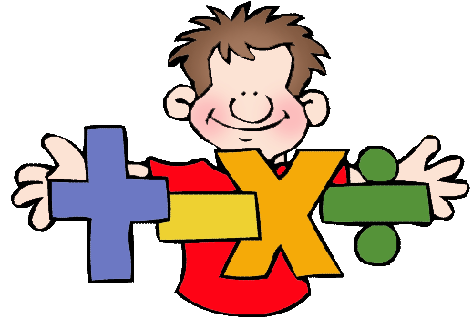 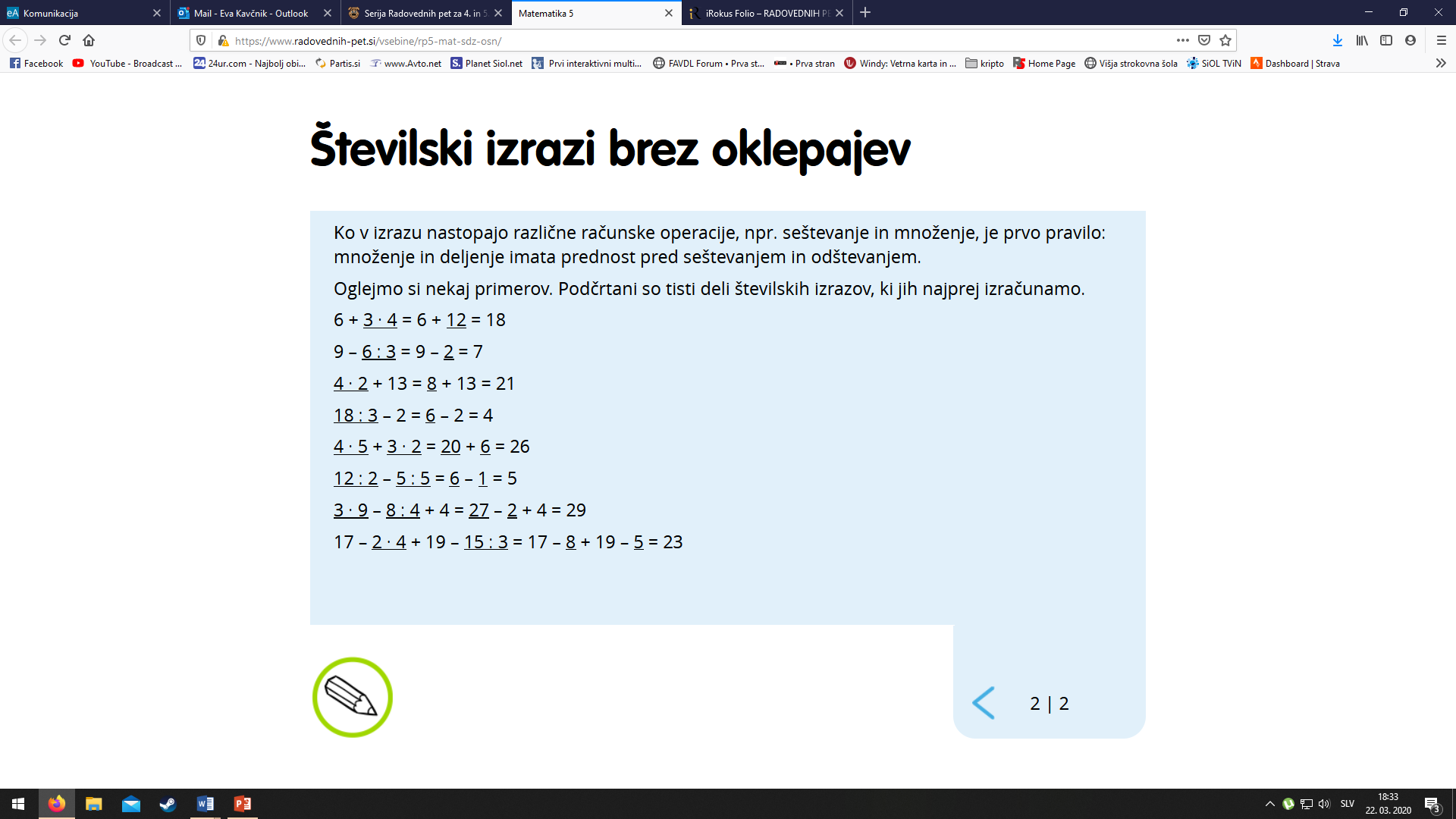 Ko se boste lotili reševanja številskih izrazov, tudi vi podčrtajte tisti del računa, ki ima prednost. Tako je bolj pregledno, se lažje znajdete in imate manj možnosti za napake.
ZAPIS V ZVEZEK:
ŠTEVILSKI IZRAZI
Ko v izrazu nastopajo različne računske operacije, npr. seštevanje in množenje, je prvo pravilo: množenje in deljenje imata prednost pred seštevanjem in odštevanjem.
                                Sliko preriši v zvezek-brez oseb (le stopničke in ostale
                                                    znake).                              



17 – 2 ∙ 4 + 19 – 15 : 3 = 17 – 8 + 19 – 5 = 23
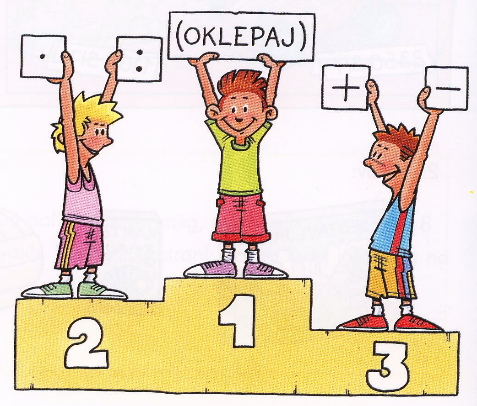 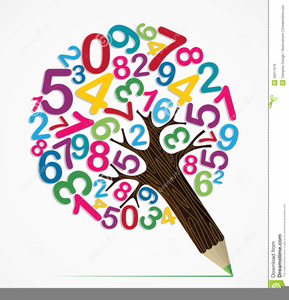 Sedaj reši nalogo na str. 53.
Če želiš, lahko rešiš tudi nalogo v interaktivnem gradivu Radovednih 5 (svinčnik, obkrožen z zeleno).
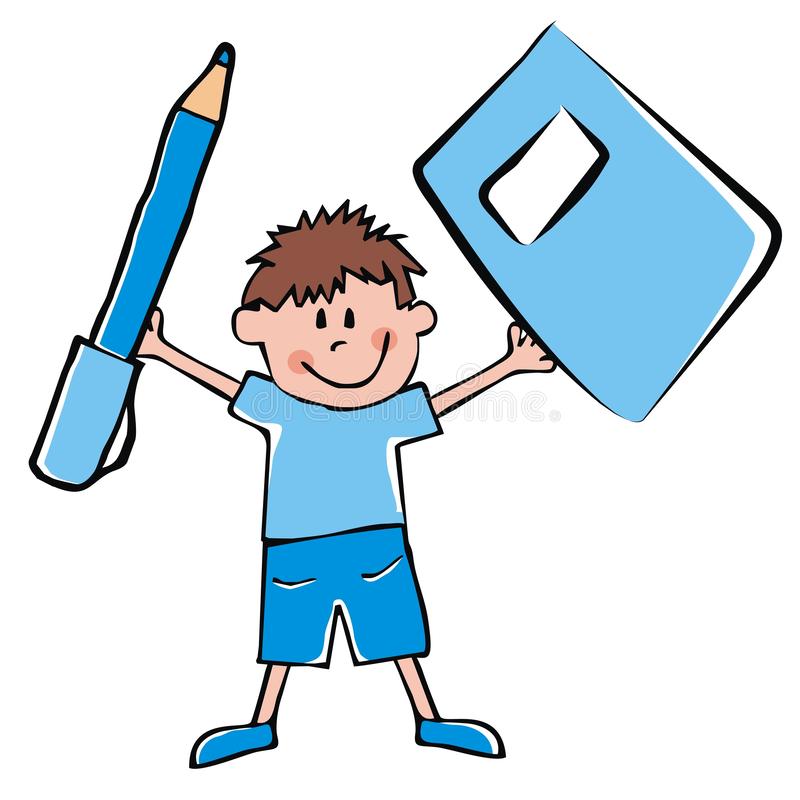 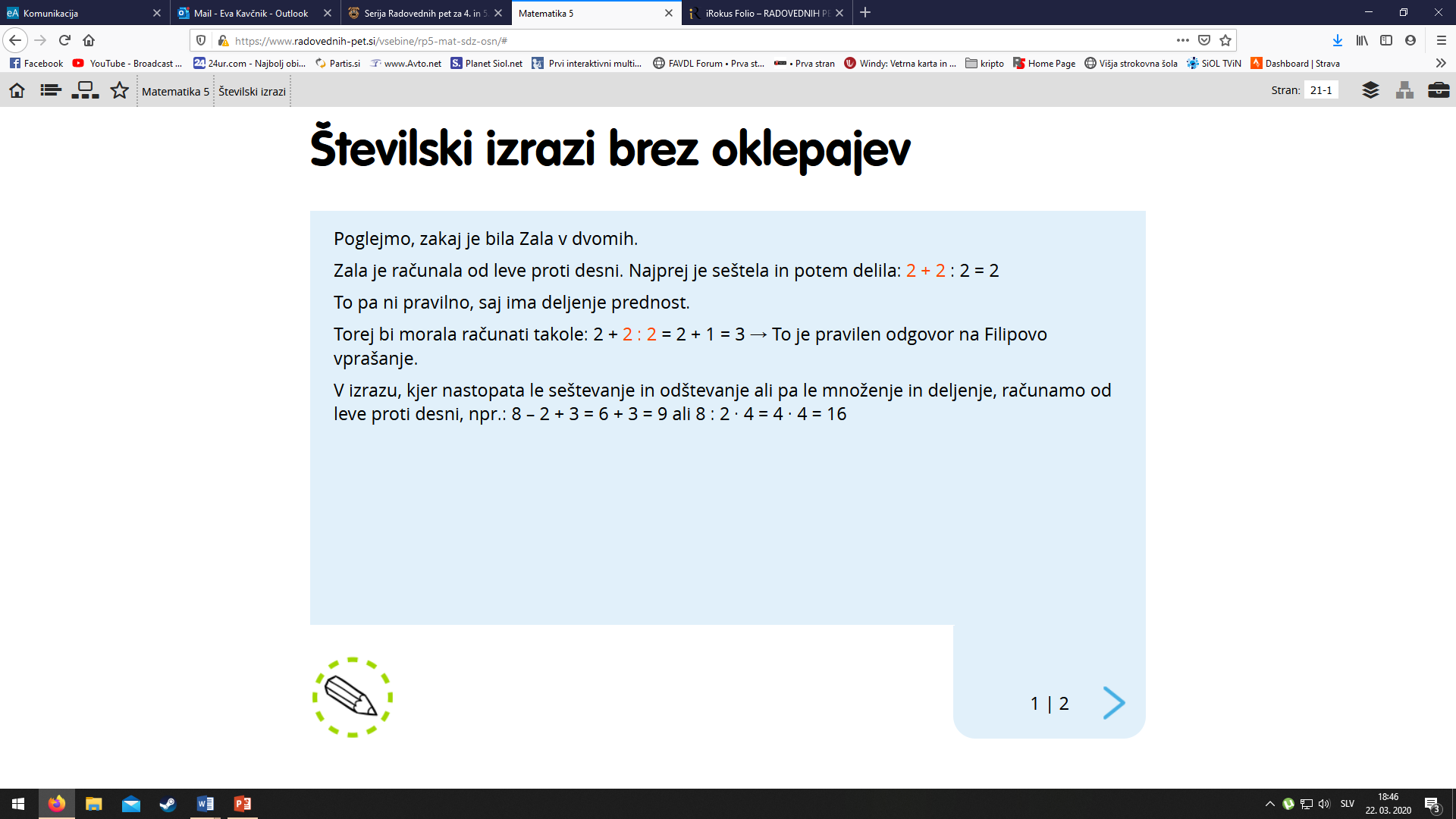